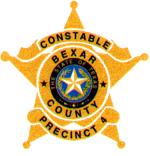 Bexar County Constable Office PCT#4 Training Provider ID# 029204
Training TEST Evaluation MATRIX
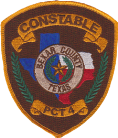 Course/Lesson Name:______________________ TCOLE #____------Page __of __
1
Q#
Last Name, First Name MI
Test
Score
1   2   3   4   5   6   7   8   9   10   11   12   13   14   15   16   17   18   19   20   21   22   23   24  25

PID#
1.







2.





3.





4.






5.





6.






7.




8.
PA
CA
Last Name, First Name MI
Q#
1   2   3   4   5   6   7   8   9   10   11   12   13   14   15   16   17   18   19   20   21   22   23   24  25

PID#
PA
CA
Last Name, First Name MI
Q#
1   2   3   4   5   6   7   8   9   10   11   12   13   14   15   16   17   18   19   20   21   22   23   24  25

PID#
PA
CA
Last Name, First Name MI
Q#
1   2   3   4   5   6   7   8   9   10   11   12   13   14   15   16   17   18   19   20   21   22   23   24 25

PID#
PA
CA
Last Name, First Name MI
Q#
1   2   3   4   5   6   7   8   9   10   11   12   13   14   15   16   17   18   19   20   21   22   23   24  25

PID#
PA
CA
Last Name, First Name MI
Q#
1   2   3   4   5   6   7   8   9   10   11   12   13   14   15   16   17   18   19   20   21   22   23   24  25

PID#
PA
CA
Last Name, First Name MI
Q#
1   2   3   4   5   6   7   8   9   10   11   12   13   14   15   16   17   18   19   20   21   22   23   24  25

PID#
PA
CA
Last Name, First Name MI
Q#
1   2   3   4   5   6   7   8   9   10   11   12   13   14   15   16   17   18   19   20   21   22   23   24  25

PID#
PA
CA
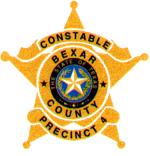 Bexar County Constable Office PCT#4 Training Provider ID# 029204
Training TEST Evaluation MATRIX
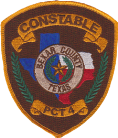 Course/Lesson Name:_____________________________________ TCOLE #_______________Page __of __
2
Q#
Last Name, First Name MI
Test
Score
1   2   3   4   5   6   7   8   9   10   11   12   13   14   15   16   17   18   19   20   21   22   23   24  25

PID#
9.







10.





11.





12.






13.





14.






15.




16.
PA
CA
Last Name, First Name MI
Q#
1   2   3   4   5   6   7   8   9   10   11   12   13   14   15   16   17   18   19   20   21   22   23   24  25

PID#
PA
CA
Last Name, First Name MI
Q#
1   2   3   4   5   6   7   8   9   10   11   12   13   14   15   16   17   18   19   20   21   22   23   24  25

PID#
PA
CA
Last Name, First Name MI
Q#
1   2   3   4   5   6   7   8   9   10   11   12   13   14   15   16   17   18   19   20   21   22   23   24 25

PID#
PA
CA
Last Name, First Name MI
Q#
1   2   3   4   5   6   7   8   9   10   11   12   13   14   15   16   17   18   19   20   21   22   23   24  25

PID#
PA
CA
Last Name, First Name MI
Q#
1   2   3   4   5   6   7   8   9   10   11   12   13   14   15   16   17   18   19   20   21   22   23   24  25

PID#
PA
CA
Last Name, First Name MI
Q#
1   2   3   4   5   6   7   8   9   10   11   12   13   14   15   16   17   18   19   20   21   22   23   24  25

PID#
PA
CA
Last Name, First Name MI
Q#
1   2   3   4   5   6   7   8   9   10   11   12   13   14   15   16   17   18   19   20   21   22   23   24  25

PID#
PA
CA
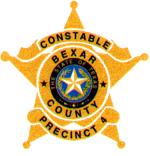 Bexar County Constable Office PCT#4 Training Provider ID# 029204
Training TEST Evaluation MATRIX
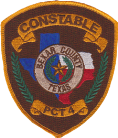 Course/Lesson Name:_____________________________________ TCOLE #_______________Page __of __
3
Q#
Last Name, First Name MI
Test
Score
1   2   3   4   5   6   7   8   9   10   11   12   13   14   15   16   17   18   19   20   21   22   23   24  25

PID#
17.





 18.





 19.





 20.






 21.





 22.






 23.




 24.
PA
CA
Last Name, First Name MI
Q#
1   2   3   4   5   6   7   8   9   10   11   12   13   14   15   16   17   18   19   20   21   22   23   24  25

PID#
PA
CA
Last Name, First Name MI
Q#
1   2   3   4   5   6   7   8   9   10   11   12   13   14   15   16   17   18   19   20   21   22   23   24  25

PID#
PA
CA
Last Name, First Name MI
Q#
1   2   3   4   5   6   7   8   9   10   11   12   13   14   15   16   17   18   19   20   21   22   23   24 25

PID#
PA
CA
Last Name, First Name MI
Q#
1   2   3   4   5   6   7   8   9   10   11   12   13   14   15   16   17   18   19   20   21   22   23   24  25

PID#
PA
CA
Last Name, First Name MI
Q#
1   2   3   4   5   6   7   8   9   10   11   12   13   14   15   16   17   18   19   20   21   22   23   24  25

PID#
PA
CA
Last Name, First Name MI
Q#
1   2   3   4   5   6   7   8   9   10   11   12   13   14   15   16   17   18   19   20   21   22   23   24  25

PID#
PA
CA
Last Name, First Name MI
Q#
1   2   3   4   5   6   7   8   9   10   11   12   13   14   15   16   17   18   19   20   21   22   23   24  25

PID#
PA
CA
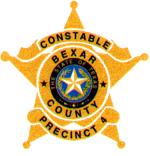 Bexar County Constable Office PCT#4 Training Provider ID# 029204
Training TEST Evaluation MATRIX
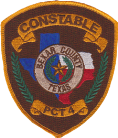 Course/Lesson Name:_____________________________________ TCOLE #_______________Page __of __
4
Q#
Last Name, First Name MI
Test
Score
1   2   3   4   5   6   7   8   9   10   11   12   13   14   15   16   17   18   19   20   21   22   23   24  25

PID#
25.





 26.





 27.





 
 28.





 29.





 30.






 31.




 
 32.
PA
CA
Last Name, First Name MI
Q#
1   2   3   4   5   6   7   8   9   10   11   12   13   14   15   16   17   18   19   20   21   22   23   24  25

PID#
PA
CA
Last Name, First Name MI
Q#
1   2   3   4   5   6   7   8   9   10   11   12   13   14   15   16   17   18   19   20   21   22   23   24  25

PID#
PA
CA
Last Name, First Name MI
Q#
1   2   3   4   5   6   7   8   9   10   11   12   13   14   15   16   17   18   19   20   21   22   23   24 25

PID#
PA
CA
Last Name, First Name MI
Q#
1   2   3   4   5   6   7   8   9   10   11   12   13   14   15   16   17   18   19   20   21   22   23   24  25

PID#
PA
CA
Last Name, First Name MI
Q#
1   2   3   4   5   6   7   8   9   10   11   12   13   14   15   16   17   18   19   20   21   22   23   24  25

PID#
PA
CA
Last Name, First Name MI
Q#
1   2   3   4   5   6   7   8   9   10   11   12   13   14   15   16   17   18   19   20   21   22   23   24  25

PID#
PA
CA
Last Name, First Name MI
Q#
1   2   3   4   5   6   7   8   9   10   11   12   13   14   15   16   17   18   19   20   21   22   23   24  25

PID#
PA
CA
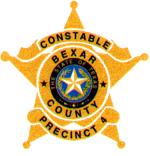 Bexar County Constable Office PCT#4 Training Provider ID# 029204
Training TEST Evaluation MATRIX
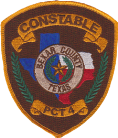 Course/Lesson Name:_____________________________________ TCOLE #_______________Page __of __
5
Q#
Last Name, First Name MI
Test
Score
1   2   3   4   5   6   7   8   9   10   11   12   13   14   15   16   17   18   19   20   21   22   23   24  25

PID#
33.





 34.





 35.





 
 36.





 37.





 38.






 39.




 
 40.
PA
CA
Last Name, First Name MI
Q#
1   2   3   4   5   6   7   8   9   10   11   12   13   14   15   16   17   18   19   20   21   22   23   24  25

PID#
PA
CA
Last Name, First Name MI
Q#
1   2   3   4   5   6   7   8   9   10   11   12   13   14   15   16   17   18   19   20   21   22   23   24  25

PID#
PA
CA
Last Name, First Name MI
Q#
1   2   3   4   5   6   7   8   9   10   11   12   13   14   15   16   17   18   19   20   21   22   23   24 25

PID#
PA
CA
Last Name, First Name MI
Q#
1   2   3   4   5   6   7   8   9   10   11   12   13   14   15   16   17   18   19   20   21   22   23   24  25

PID#
PA
CA
Last Name, First Name MI
Q#
1   2   3   4   5   6   7   8   9   10   11   12   13   14   15   16   17   18   19   20   21   22   23   24  25

PID#
PA
CA
Last Name, First Name MI
Q#
1   2   3   4   5   6   7   8   9   10   11   12   13   14   15   16   17   18   19   20   21   22   23   24  25

PID#
PA
CA
Last Name, First Name MI
Q#
1   2   3   4   5   6   7   8   9   10   11   12   13   14   15   16   17   18   19   20   21   22   23   24  25

PID#
PA
CA